Longhorn Staff
Julia Callaway, Principal
Benjamin Walker, Assistant Principal
Dawn Inman, PLC Coach
Carla Ross, Instructional Coach
Angela Knox, Instructional Facilitator
Shalifia Darden, Professional School Counselor
Tamara Lewis, Communications Coordinator
Stephanie Edwards, Media and Technology Specialist
Ricky Richardson,  Technology Lead


Homework and Tutoring
LONGHORNS -
STAY CONNECTED!
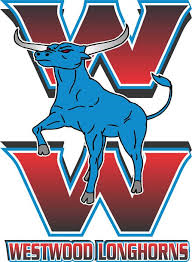 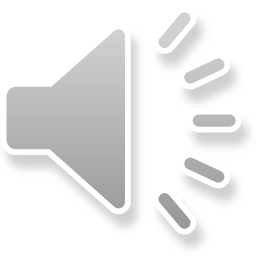 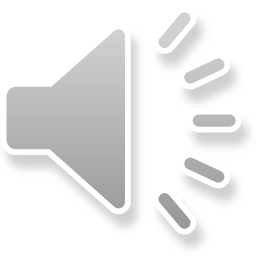 Leading Learning in the Digital Era
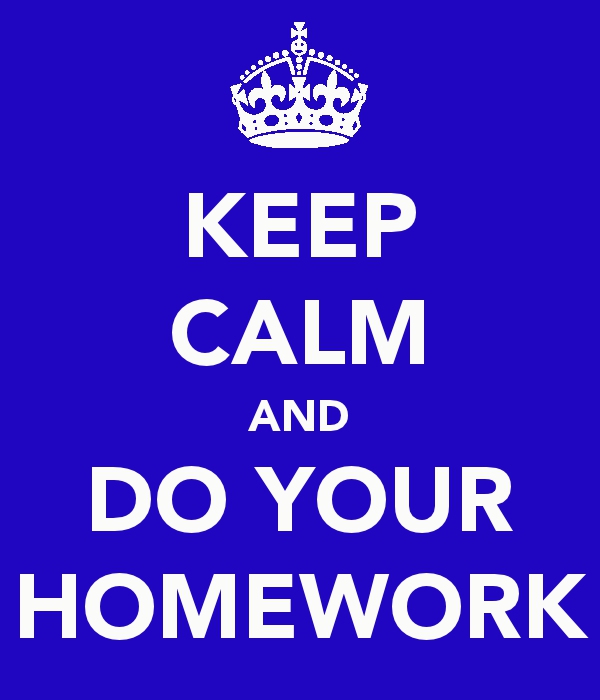 Homework and Tutoring Guidelines 2020-2021
This video will preview general Homework and Tutoring guidelines.
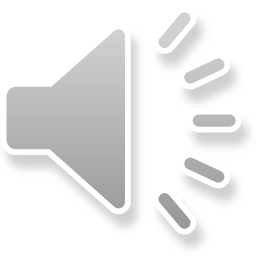 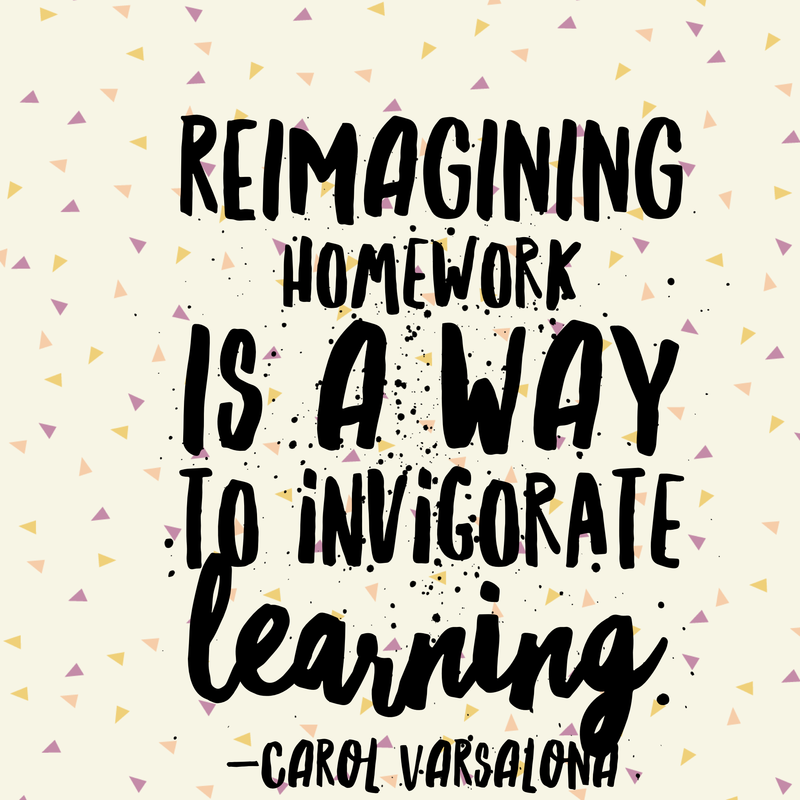 Homework
10% Quarter Grades

(4) Homework Assignments per quarter
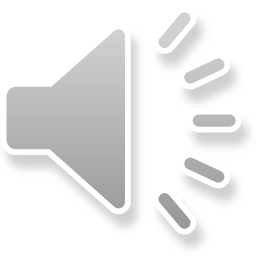 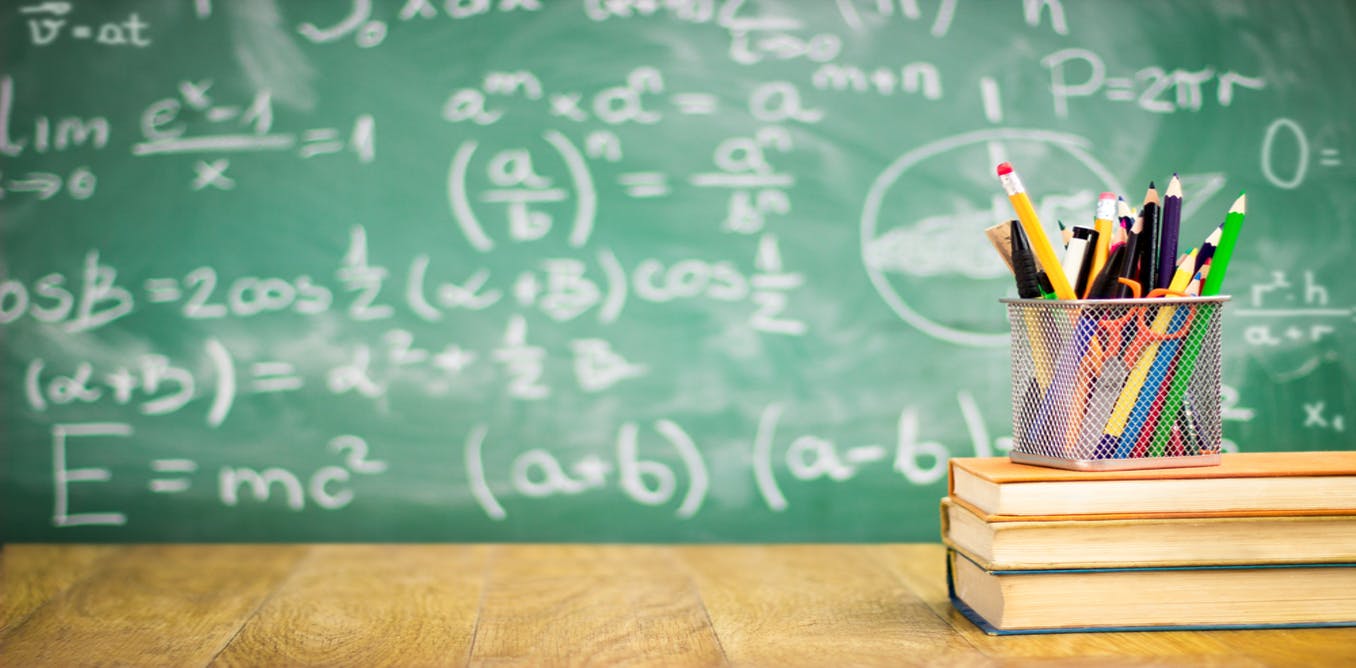 Tutoring
Teachers
 Weekly After-school Tutoring Day   
Appointments 
Schedule Tutoring by Appointments
Fridays 
One-on-One, Small Groups, Parent-Teacher Conferences, and Student Conferences
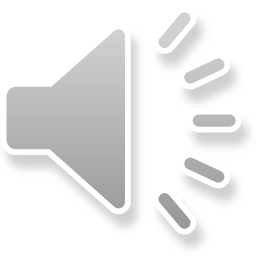 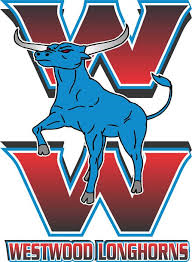 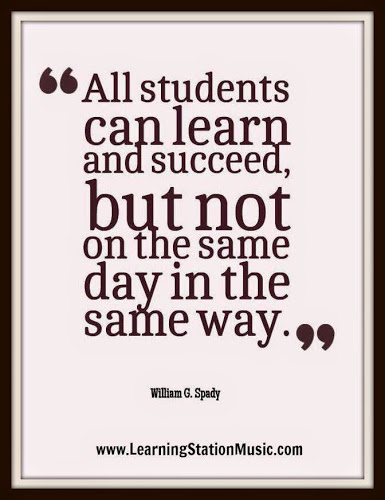 Help is Available!Homework and Tutoring
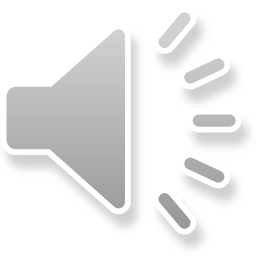